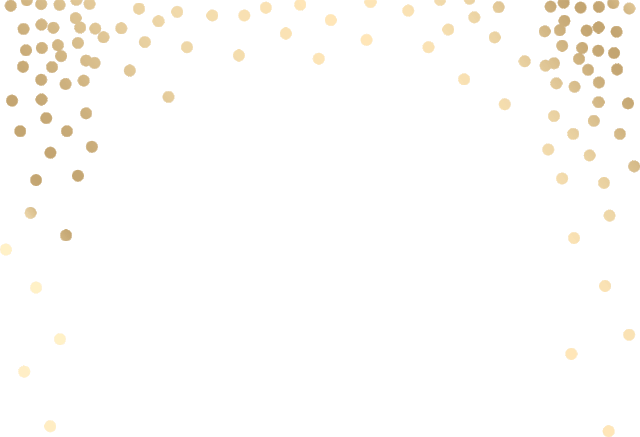 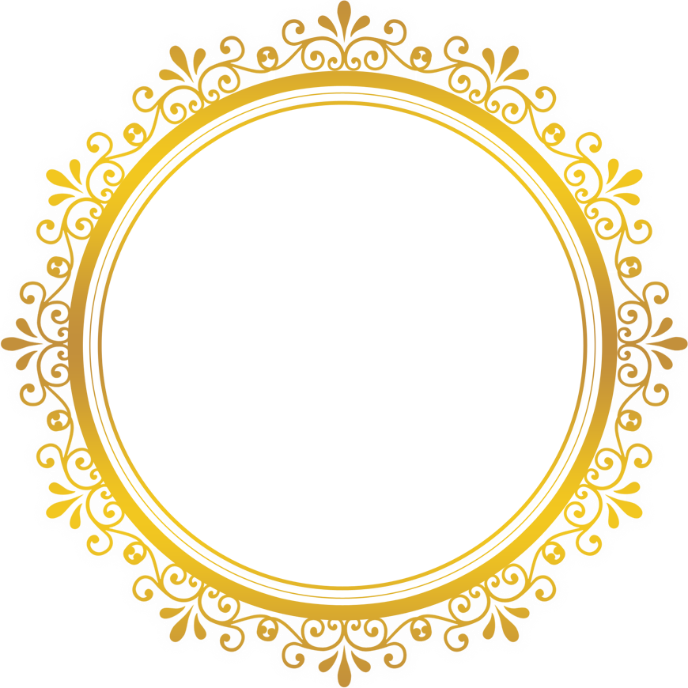 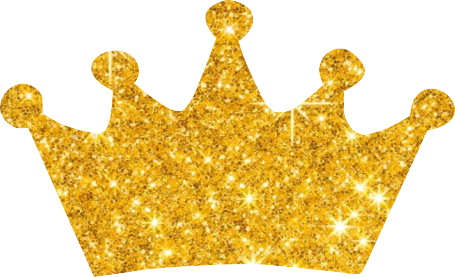 Liliana
33 Años
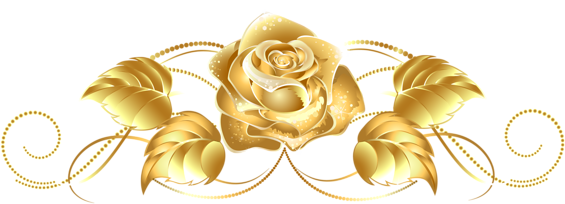 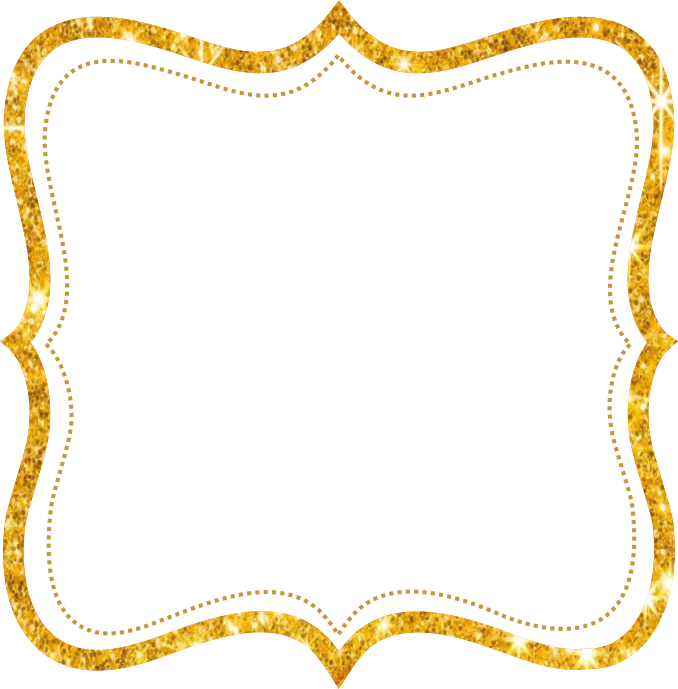 Te invita a su Cumpleaños..!!!
Domingo 11
de Octubre
A las 4:30 pm.
En Magdalena Nueva 
Psje. Santa Rosa - Chimbote
www.megaidea.net